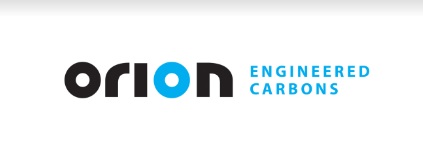 Orion s.A (NASDAQ: OEC) – Proposal for a purchase
Pitch by Joseph Muslu
[Speaker Notes: Caroline]
Investment thesis
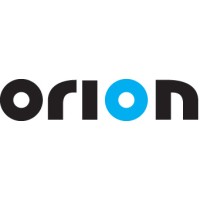 ORION SA (NYSE: OEC) recent partnerships and expansions and specialty earnings recovery signal a potential increase that has been under looked
Recommendation: Buy   FY 2024 Beg Price: $16.35  Price Target: $24.32 (48.8% upside)
CATALYSTS
The company broke ground on a new facility for acetylene black that will become operational Q2 2025 in Texas that will be the only plant of its kind in the US
Partnership with Alpha Carbone to become exclusive customer of tire pyrolysis oil and improve facilities in the process
RISK
Large debt burden
[Speaker Notes: Daim]
Company overview
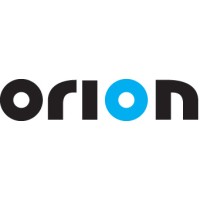 OVERVIEW
STRATEGIC INITIATIVES
Specialized chemical company
Market leader in developing and manufacturing specialty carbon black and additives for batteries, tires, coating systems, rubber and polymers, ink and other specialty applications
Sustainability focused and first major producer using 100% tire pyrolysis oil for carbon black
Four innovation centers for R&D
KEY FINANCIALS
BUSINESS STRATEGY
Strategic expansions moving towards higher growth markets while keeping partnerships and investments in plants
Operational efficiency and sustainability
[Speaker Notes: Caroline]
Industry and RELATIVE Valuation
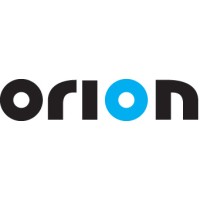 SPECIALTY CHEMICALS
High differentiation market: products are often customized for specific end users
Innovation-driven: continuous R&D needed to expand markets and remain competitive
Customer centric: close relationships with customers needed to maintain sales
Raw material price fluctuations can impact margins and prices
COMPETITORS
[Speaker Notes: Caroline]
Valuation (Discounted cash flow)
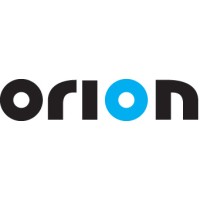 COST OF CAPITAL
2-stage DCF model base case
Using Gordon Growth method and 5-year projections
Weighted average cost of capital of 6.25%
Terminal Growth Rate of 2%
Sensitivity can be adjusted with Excel (in email)
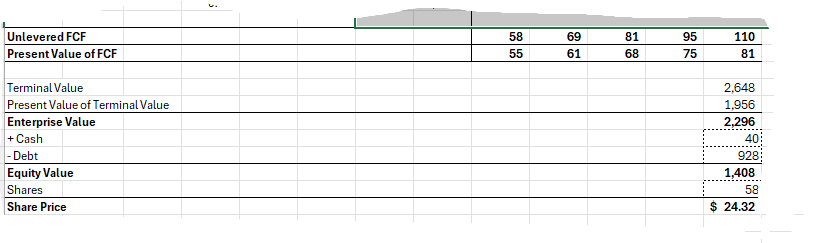 [Speaker Notes: Sohum]